POSOPERATORIO
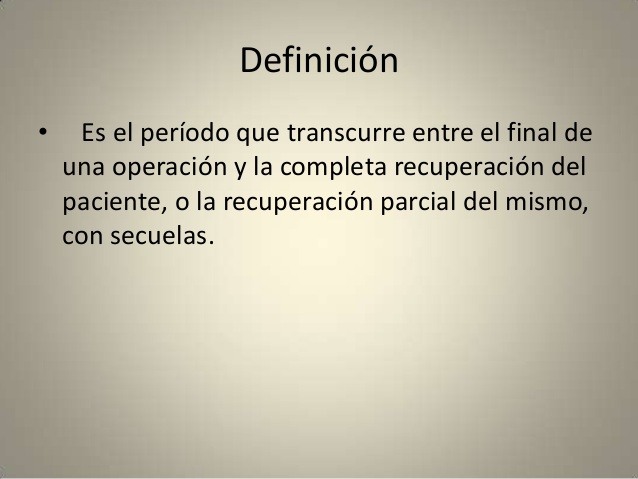 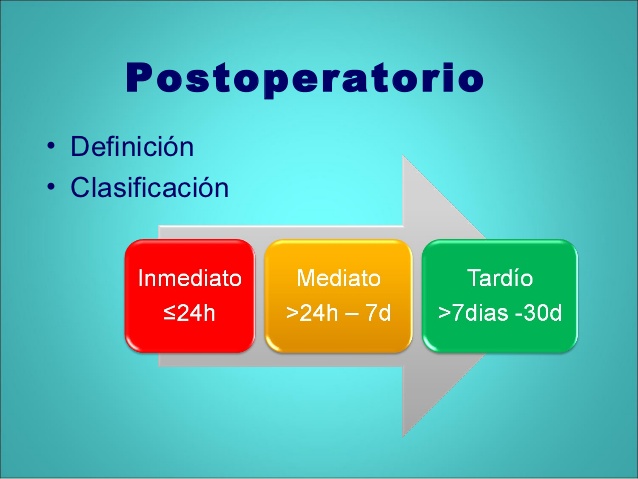 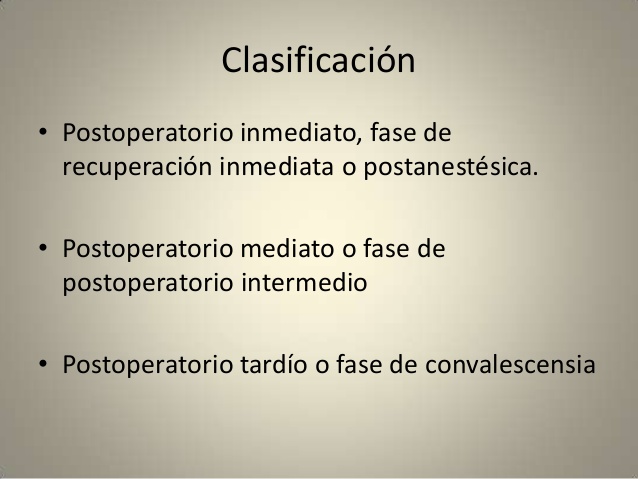 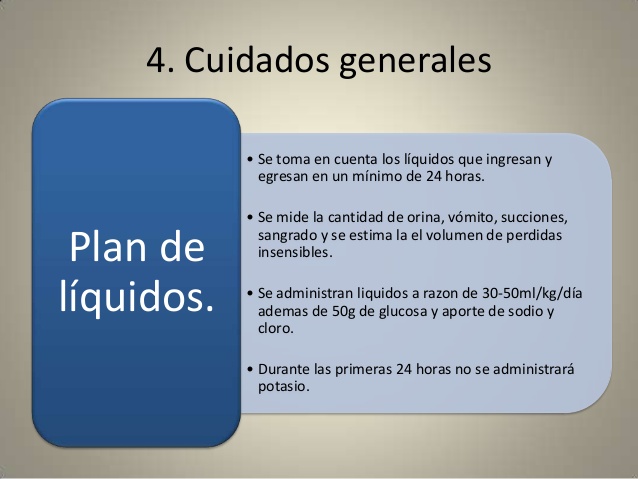 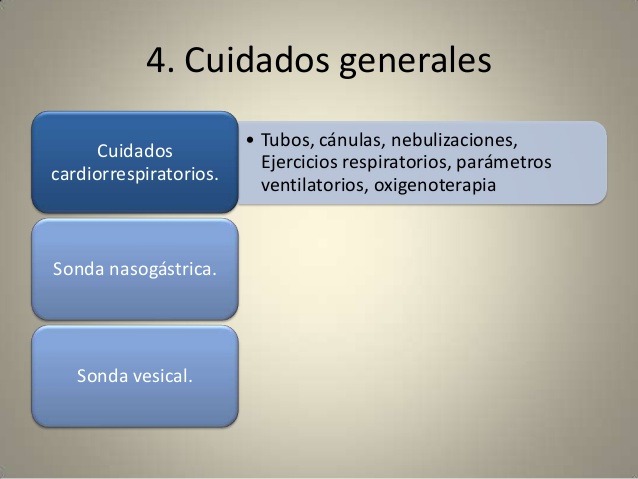 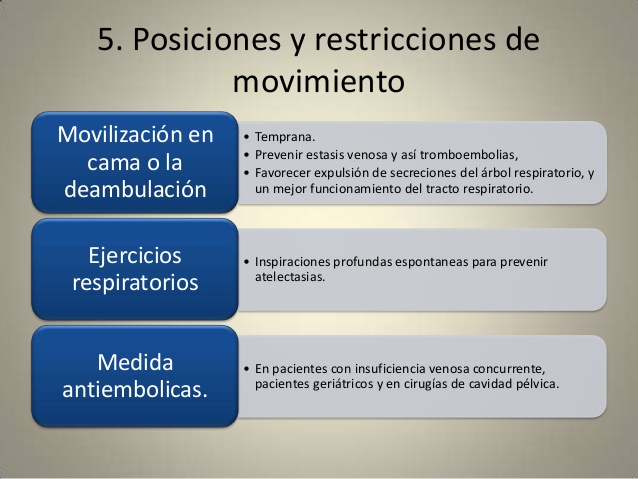 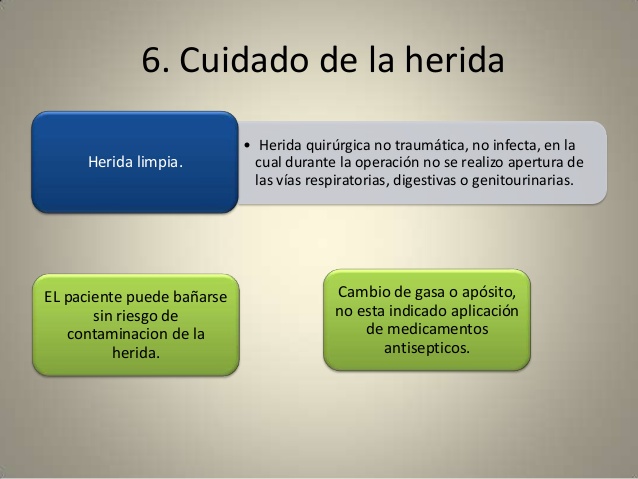 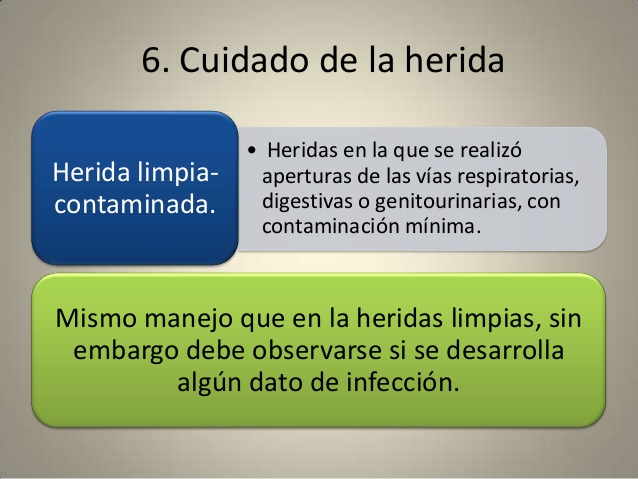 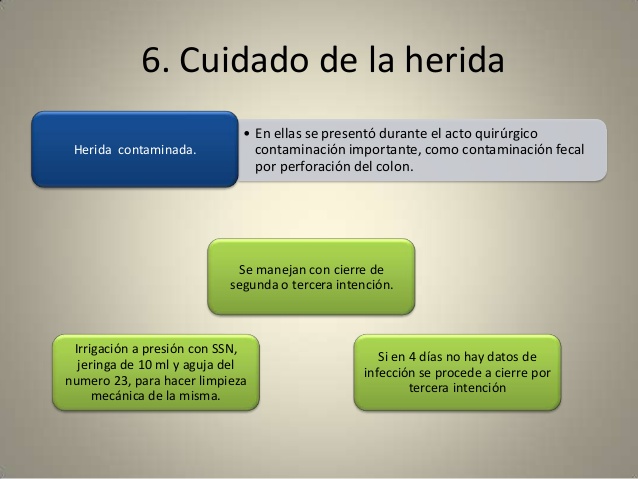 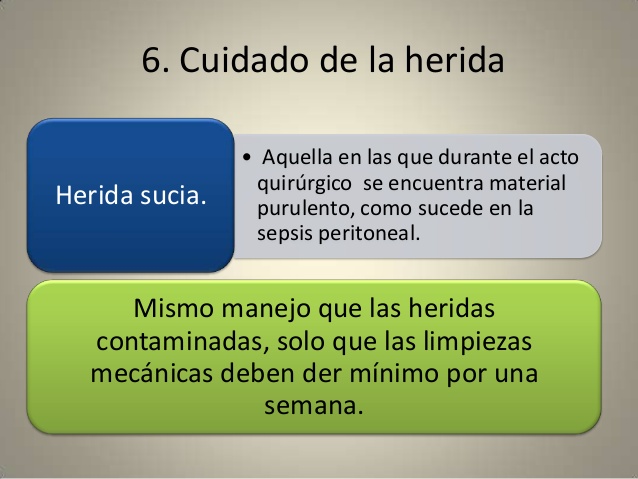 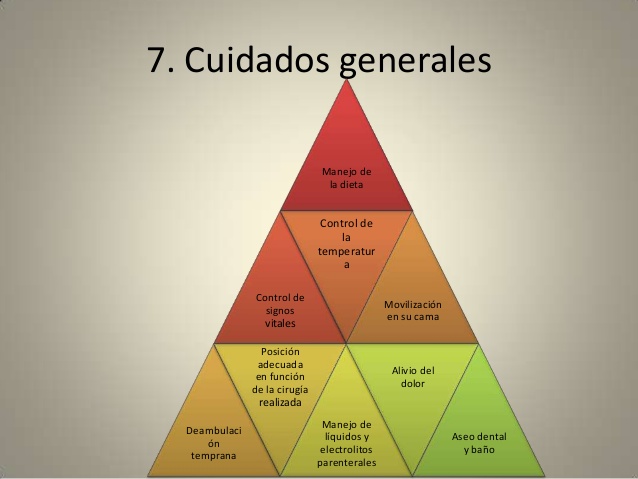 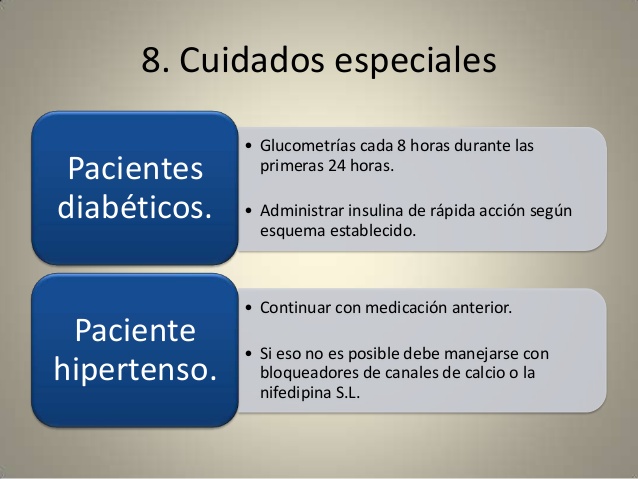 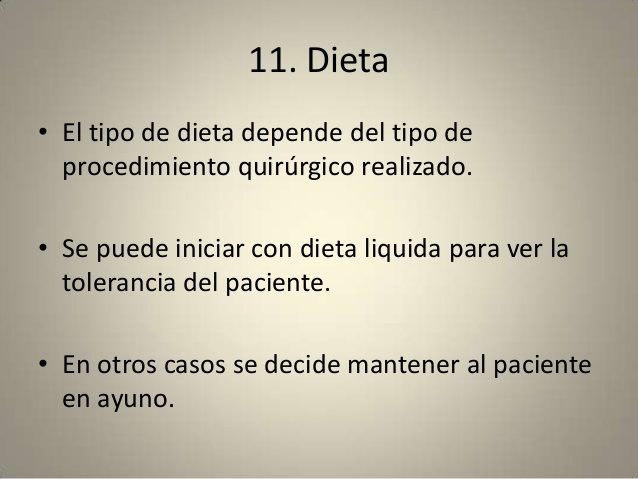 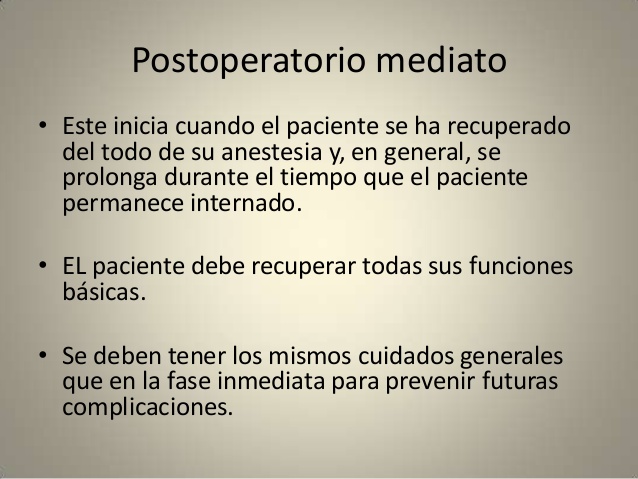 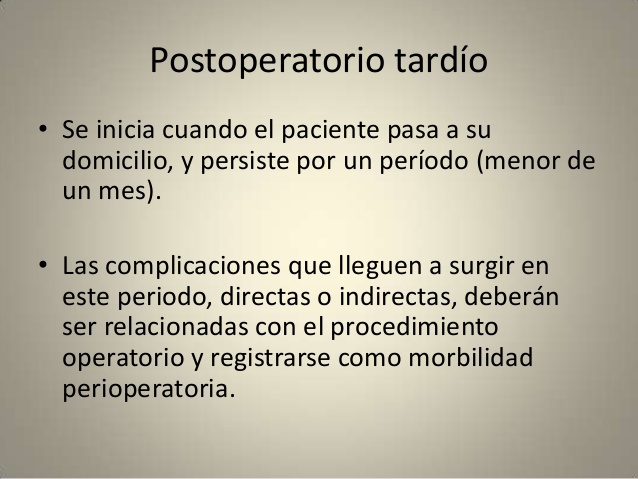 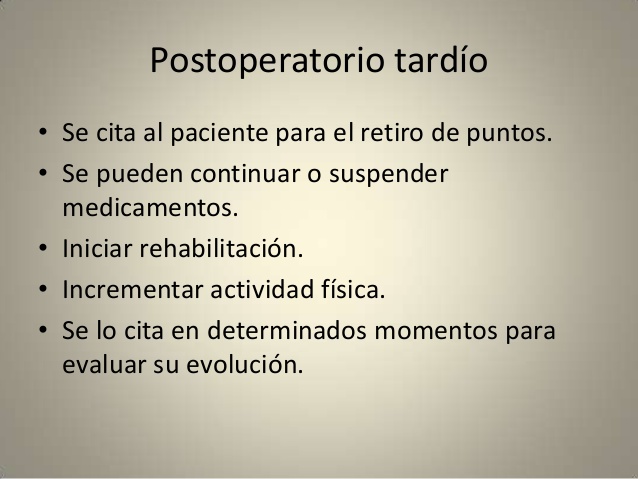